Actualización del Comité de Normas
Talleres regionales de la CIPF 2022
Reuniones del CN en 2021-2022 (desde los últimos Talleres Regionales de 2021)
Actualización del Comité de Normas
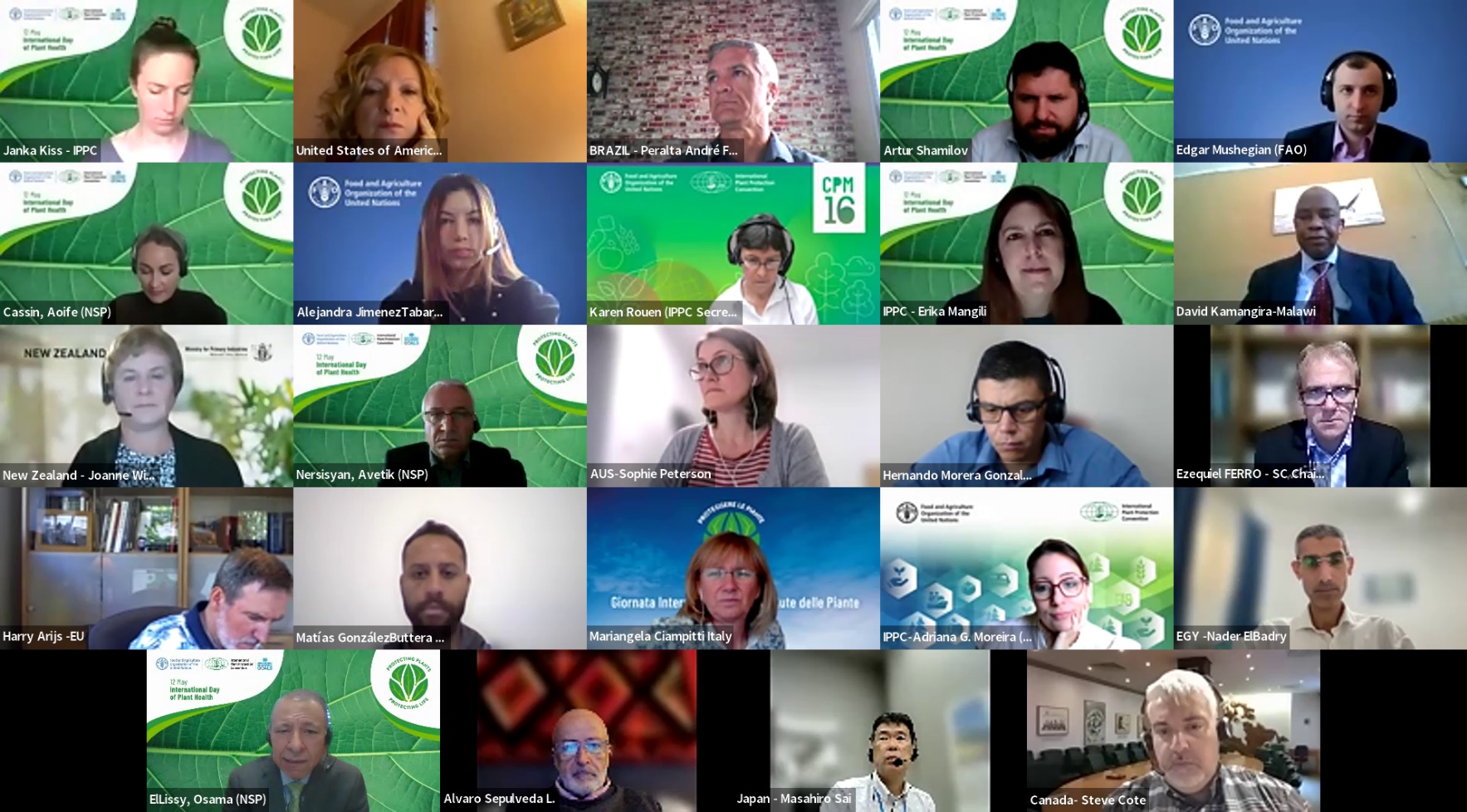 Talleres regionales de la CIPF 2022
Reuniones del CN en 2021-2022 (desde los últimos Talleres Regionales de 2021)
Actualización del Comité de Normas
¡Nuevo Presidente del CN!
Talleres regionales de la CIPF 2022
[Speaker Notes: Notas: Presidente del CN: 3 años de mandato.]
Programa de Trabajo del CN
Actualización del Comité de Normas
Talleres regionales de la CIPF 2022
[Speaker Notes: 4 nuevos tratamientos fitosanitarios (TF):
2021-027 Tratamiento de frio de Drosophila suzukii en Vitis vinifera;
2021-028 Tratamiento con vapor de Planococcus lilacinus en Selenicereus undatus;
2021-029 Tratamiento de irradiación para todos los estadios de Aspidiotis destructor;
2021-030 Tratamiento de irradiación para todos los estadios de Pseudaulacaspis pentagona.

Acrónimos:
LOT – Lista de temas de las normas de la CIPF
TPDP – Grupo técnico sobre protocolos de diagnóstico
GTG – Grupo técnico sobre el glosario
TPPT – Grupo técnico sobre tratamientos fitosanitarios 
TPCS – Grupo técnico sobre normas para productos
PFI – Portal fitosanitario internacional]
Aprobado el proyecto de especificaciones para el periodo de consulta
Actualización del Comité de Normas
Talleres regionales de la CIPF 2022
Proyectos de normas aprobados para el primer periodo de consulta
Actualización del Comité de Normas
Talleres regionales de la CIPF 2022
Proyectos de normas aprobados para el Segundo periodo de consulta
Elaboración de un proyecto de anexo a la NIMF 38
Actualización del Comité de Normas
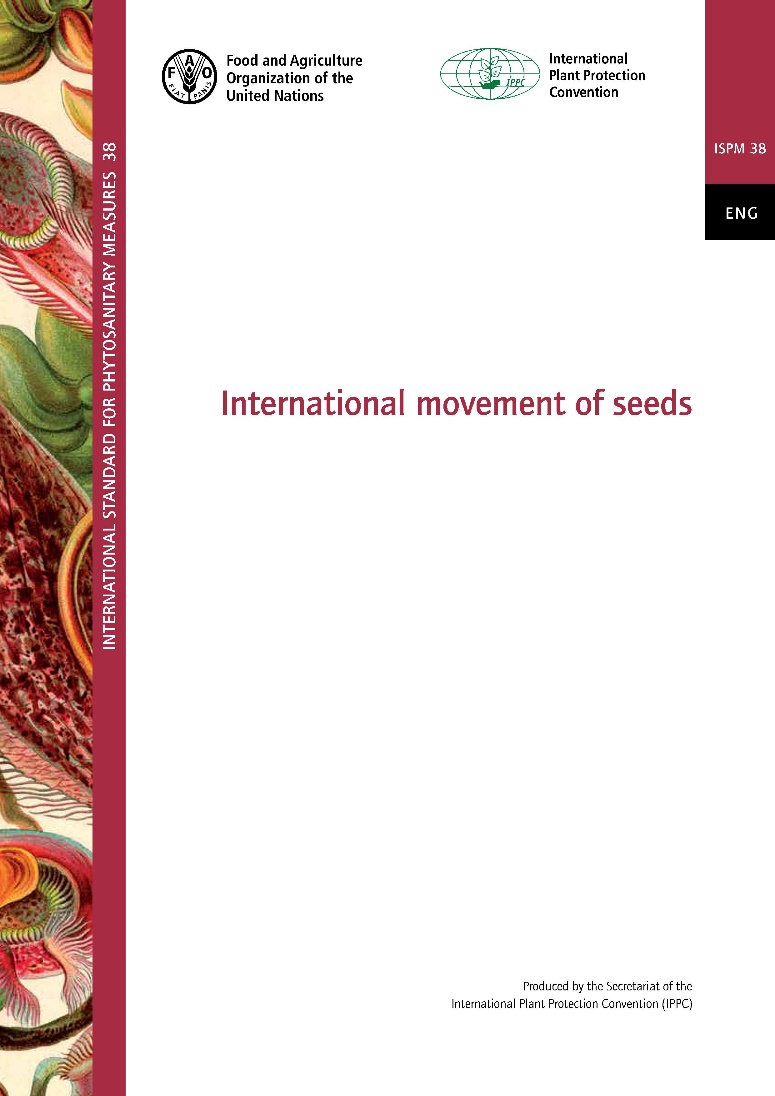 Movimientointernacionalde semillas
Talleres regionales de la CIPF 2022
Grupo técnico sobre normas de productos básicos
Actualización del Comité de Normas
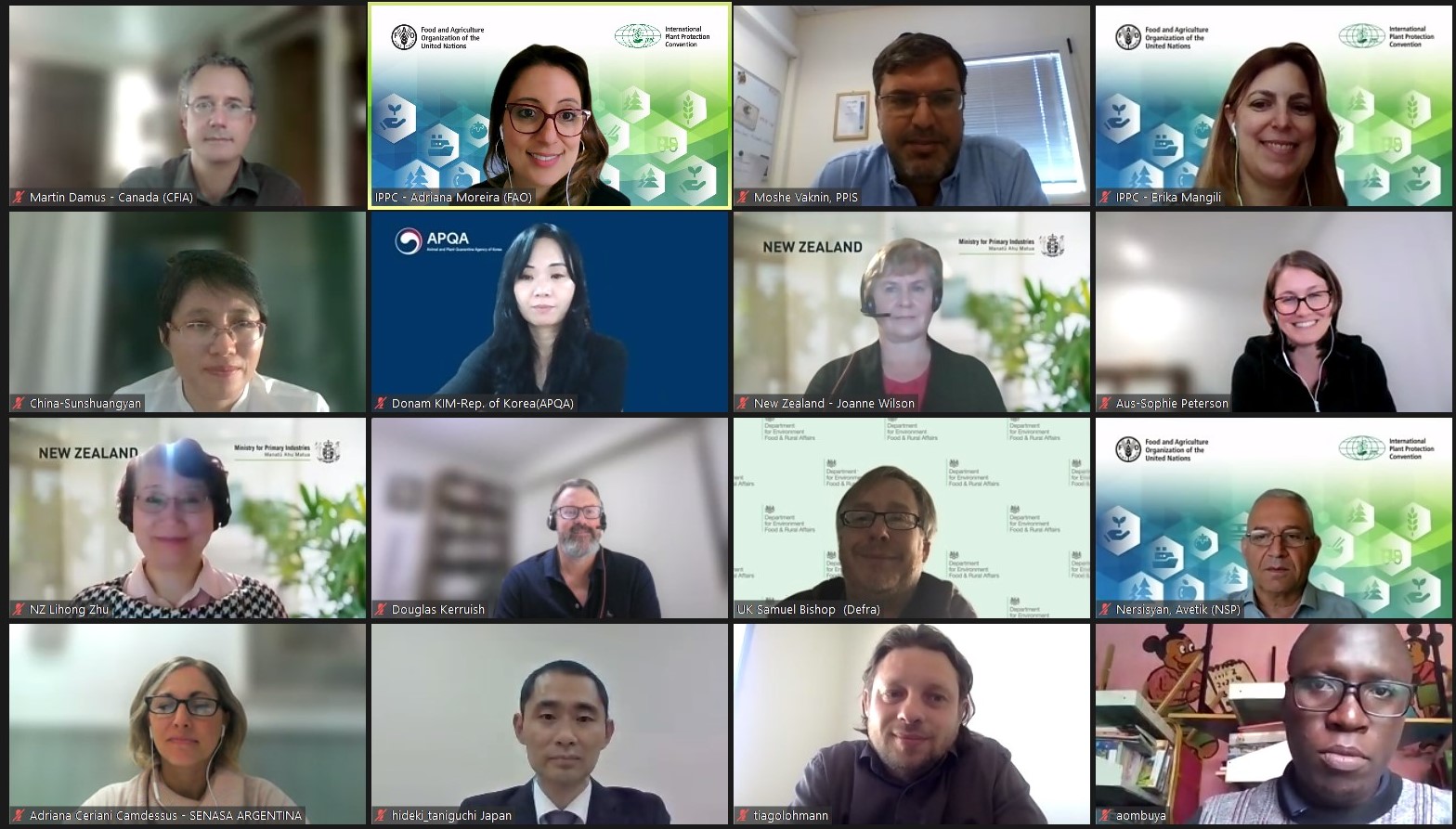 Talleres regionales de la CIPF 2022
Grupo de Trabajo de Expertos  (GTE)
Actualización del Comité de Normas
Talleres regionales de la CIPF 2022
Futuros trabajos del CN
Actualización del Comité de Normas
Talleres regionales de la CIPF 2022
¡Gracias!
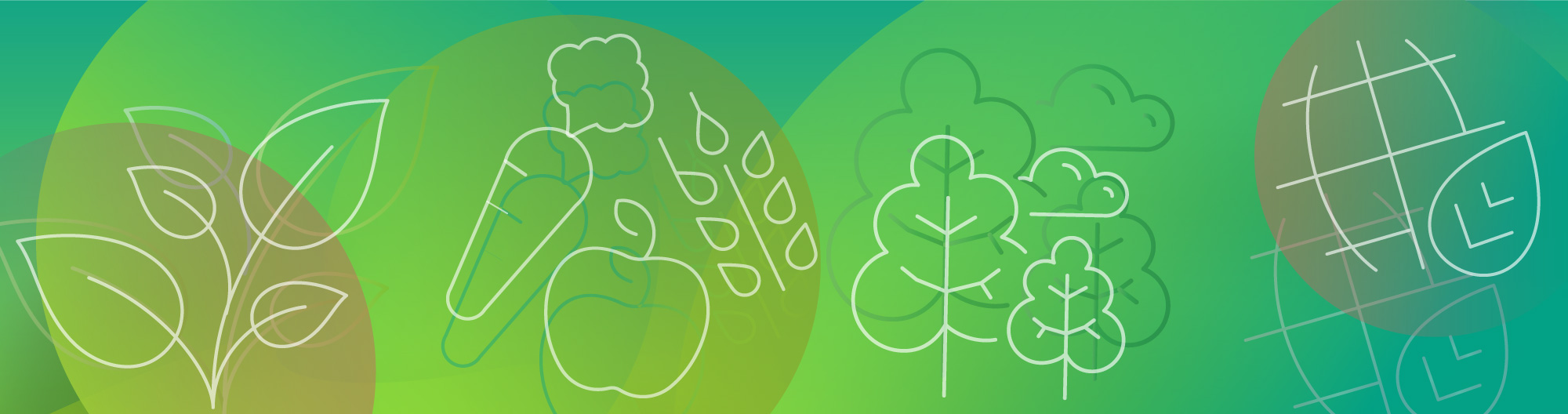 Secretaría de la CIPFOrganización de las Naciones Unidas para la Alimentación y la Agricultura (FAO)ippc@fao.org | www.ippc.int